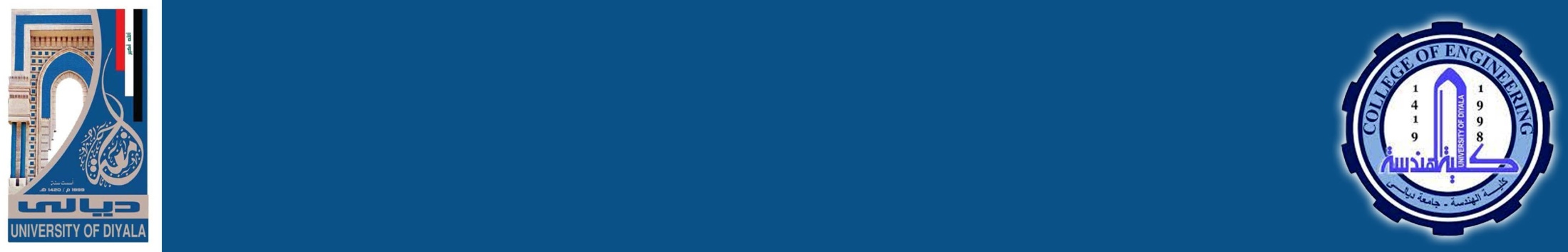 AutoCad 2021
د. وميض تركي محمد
في نهاية هذا الدرس يستطيع الطالب أن يتعرف على:

التعامل مع العناوين                                   Adding Leaders
التعامل مع أنماط العناوين                                Leaders styles
إضافة النصوص                       Adding Text
إضافة العناوين       Adding Leaders
A Leader is a thin, dark, solid line terminating with an arrowhead at one end and a dimension, note, or symbol at the other end. In the following example, you will learn to create a leader style, and then create a leader.
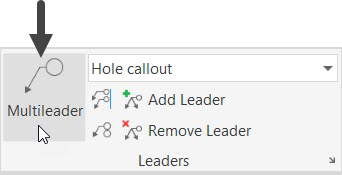 Home annotate Leaders  Multileader
Annotate Leaders  Multileader
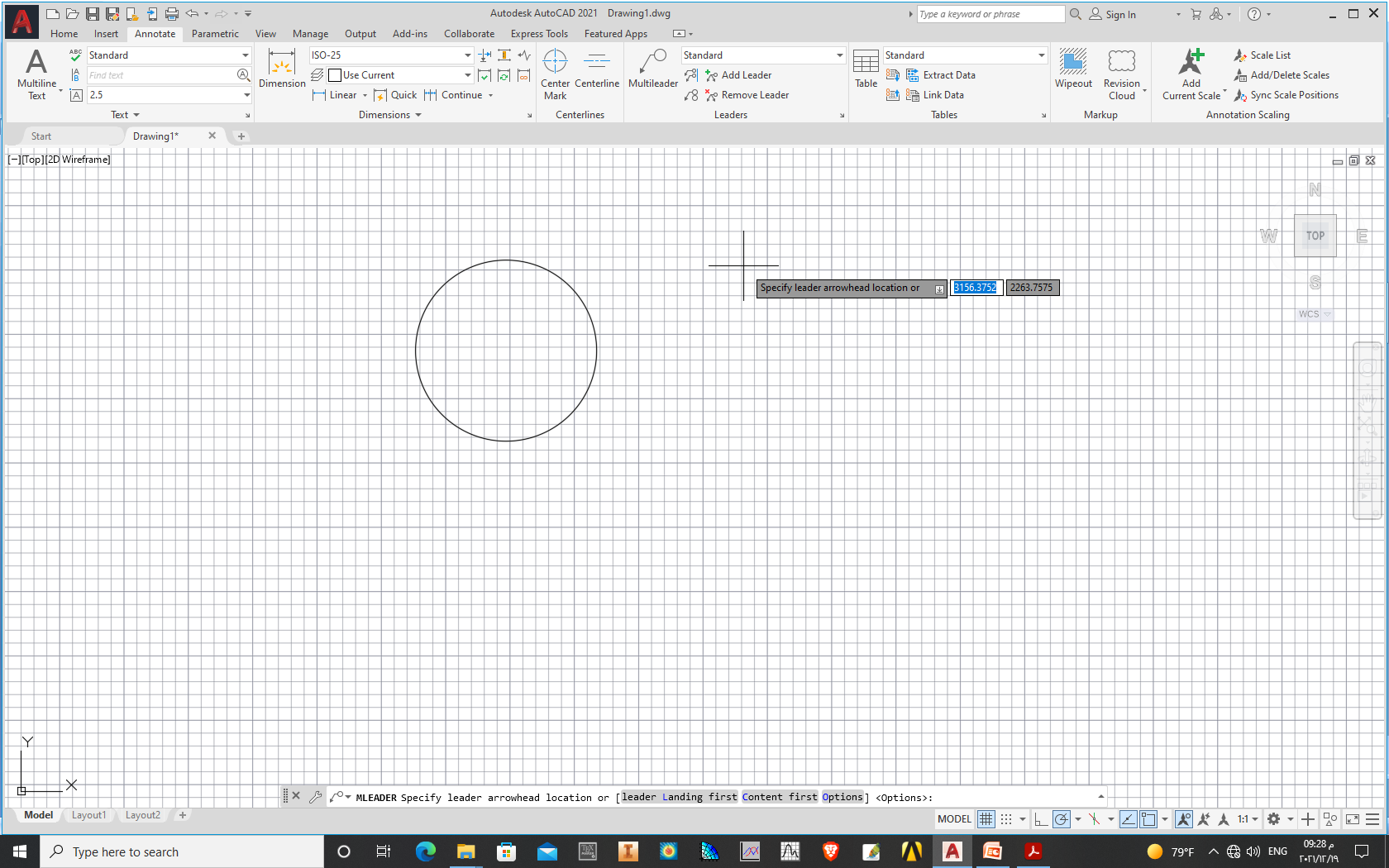 Specify the leader arrowhead  write the text
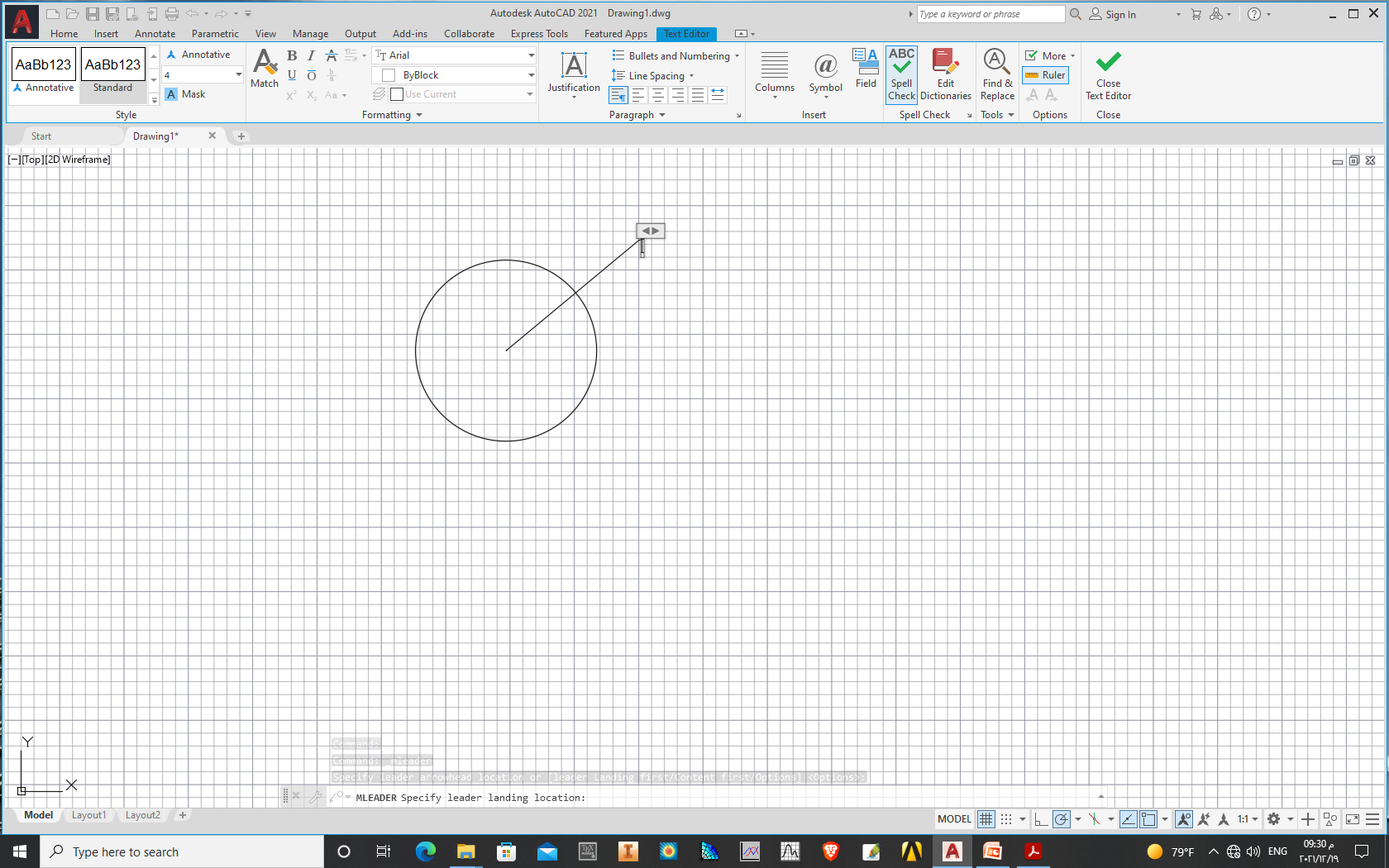 إضافة العناوين       Adding Leaders
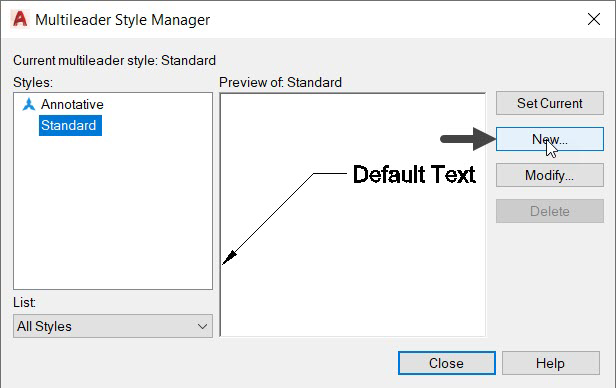 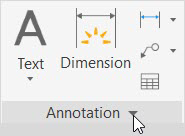 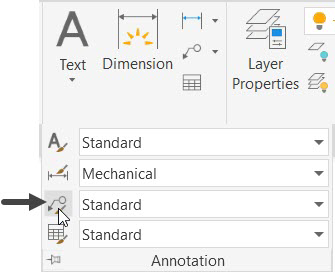 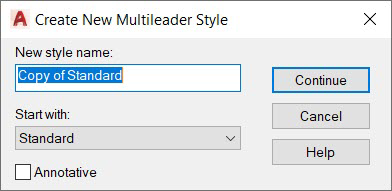 إضافة العناوين       Adding Leaders
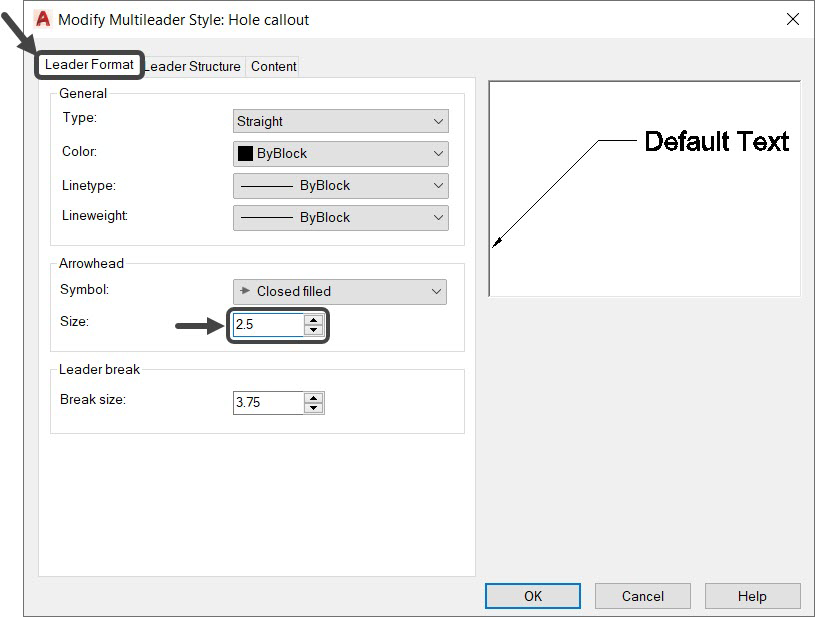 إضافة العناوين       Adding Leaders
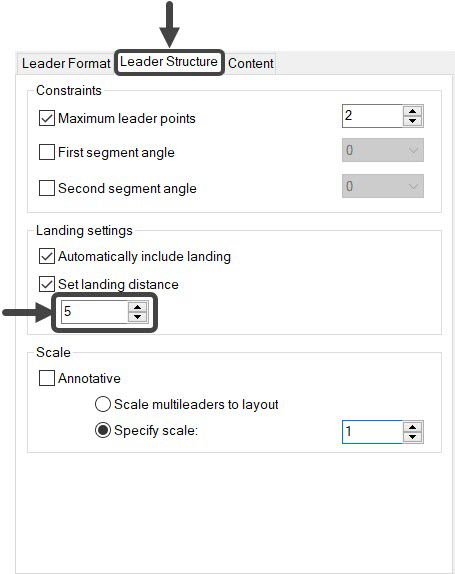 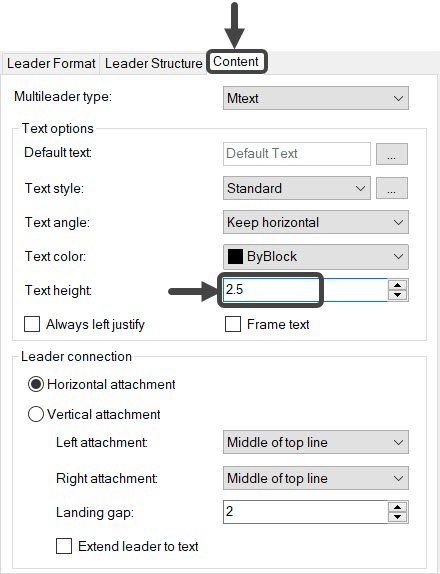 إضافة النصوص       Adding Text
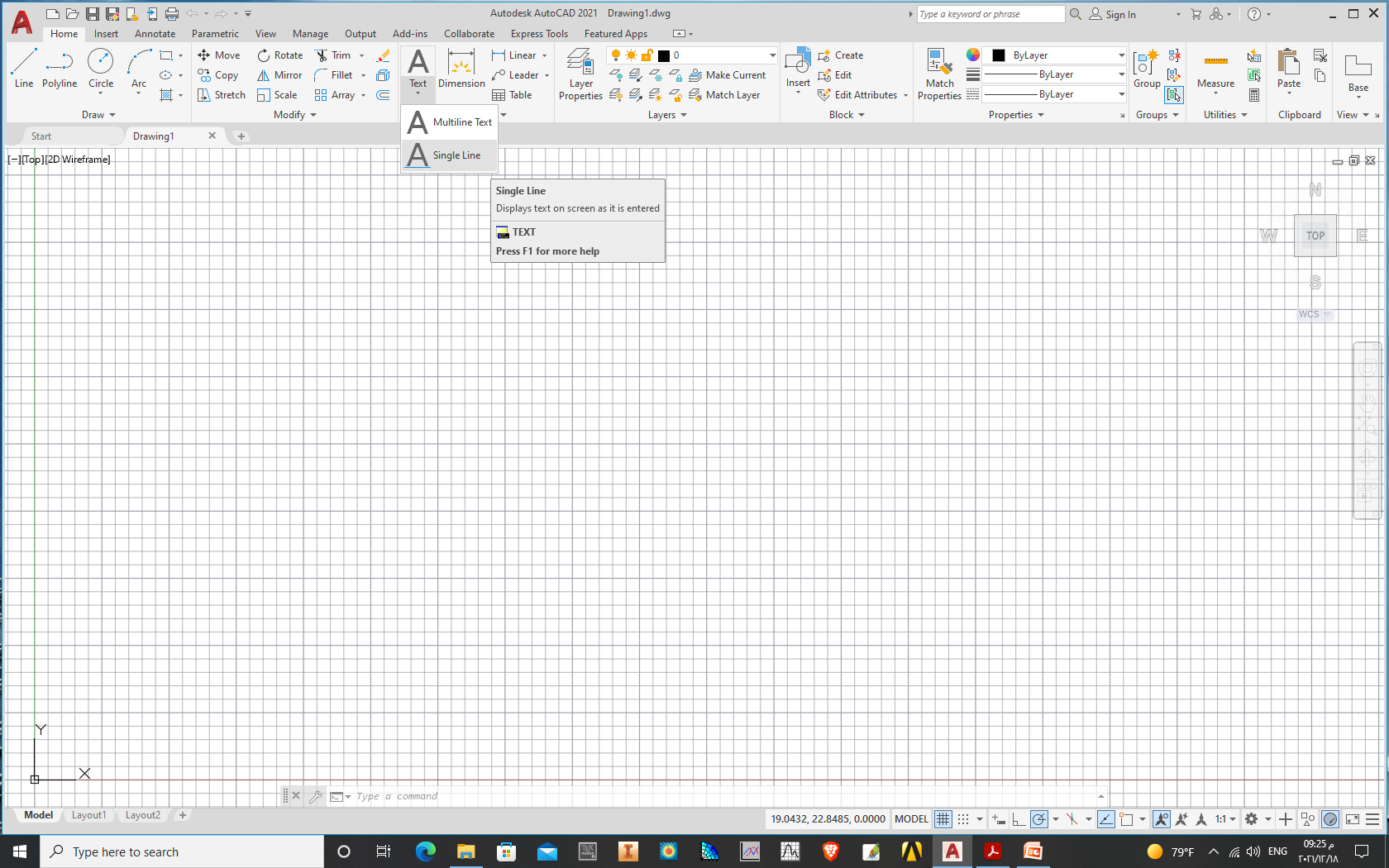 Home  Annotate Text
Annotate Text
1
2
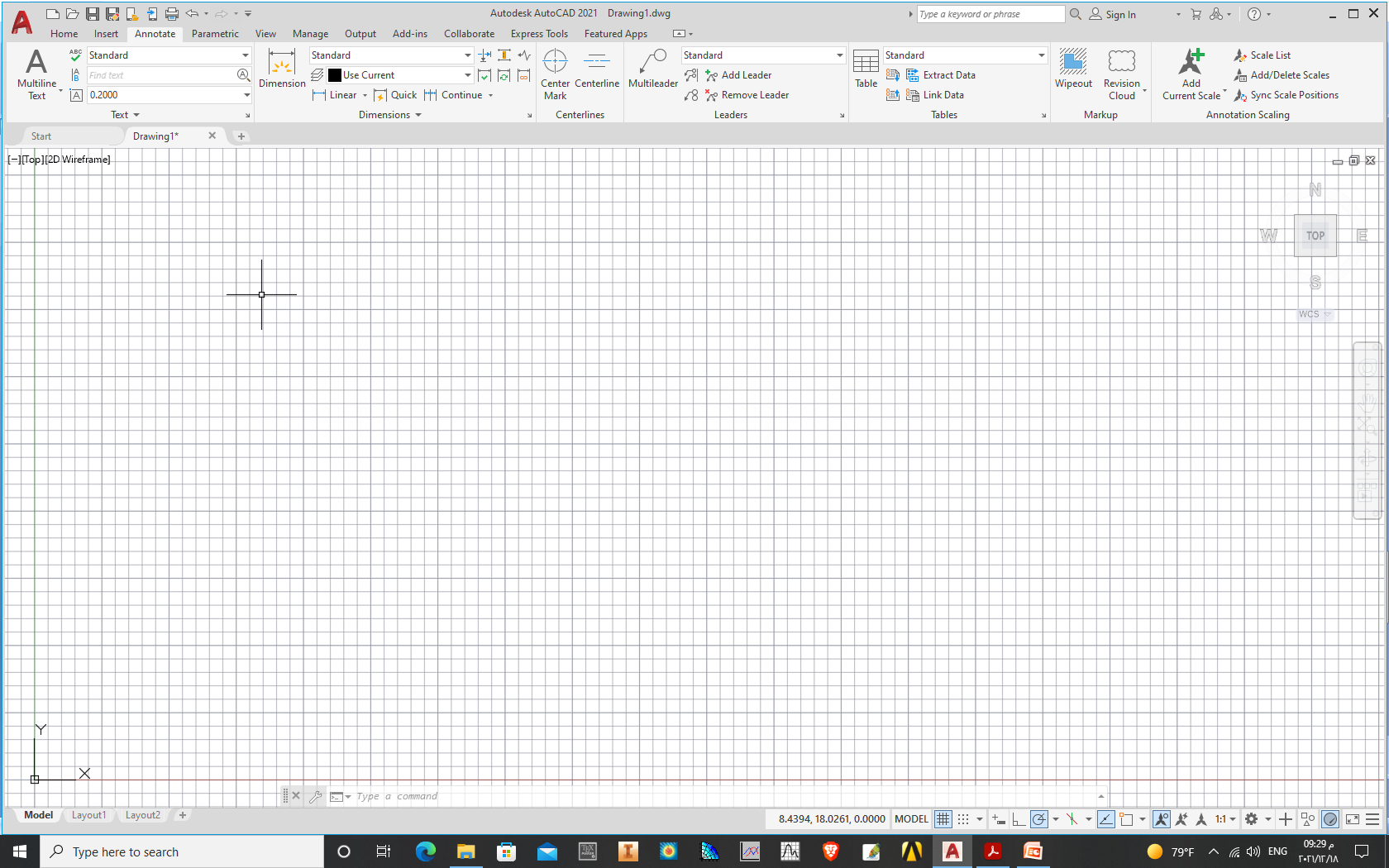 Single line text
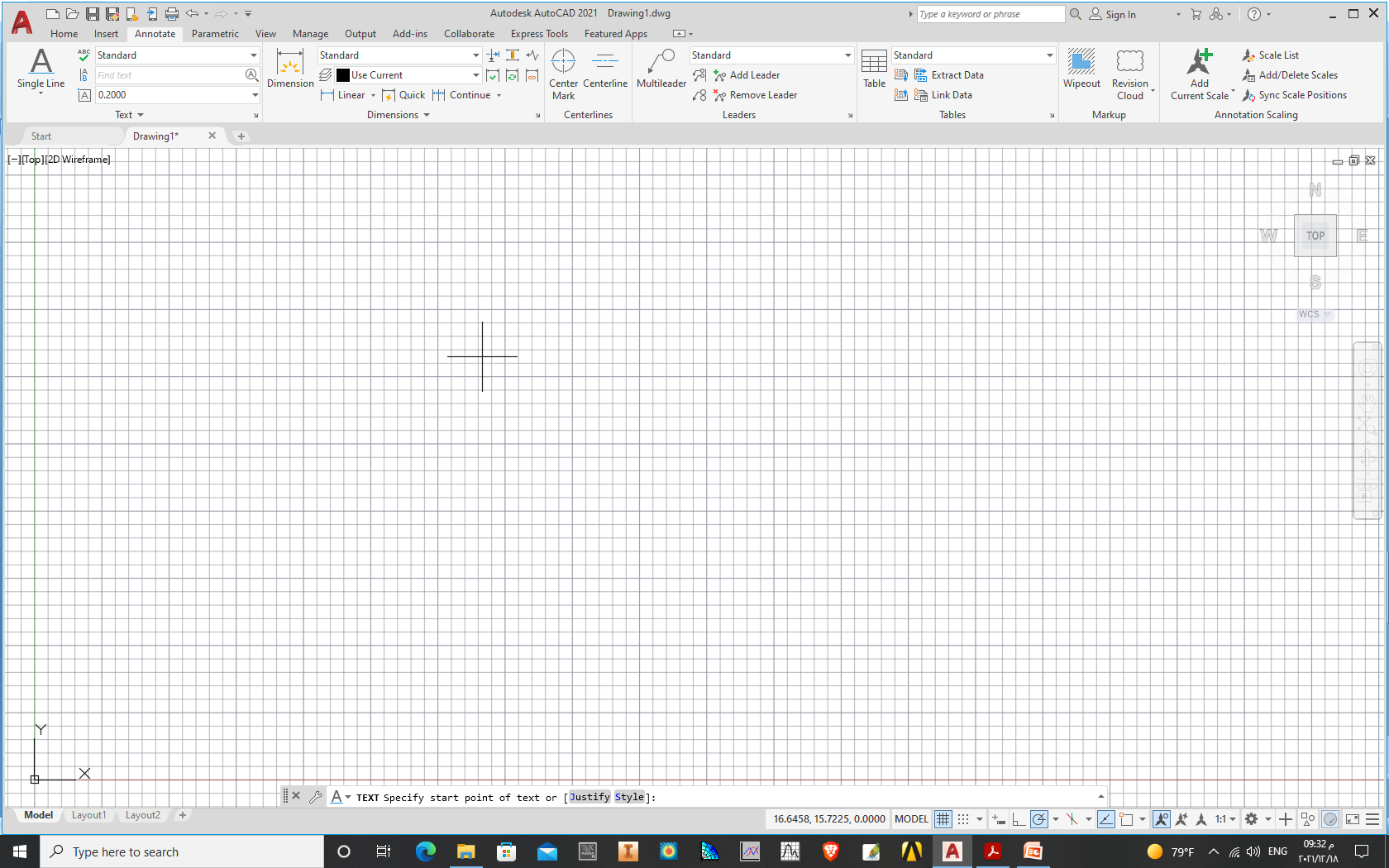 Specify start point and press enter
Specify text height and press enter
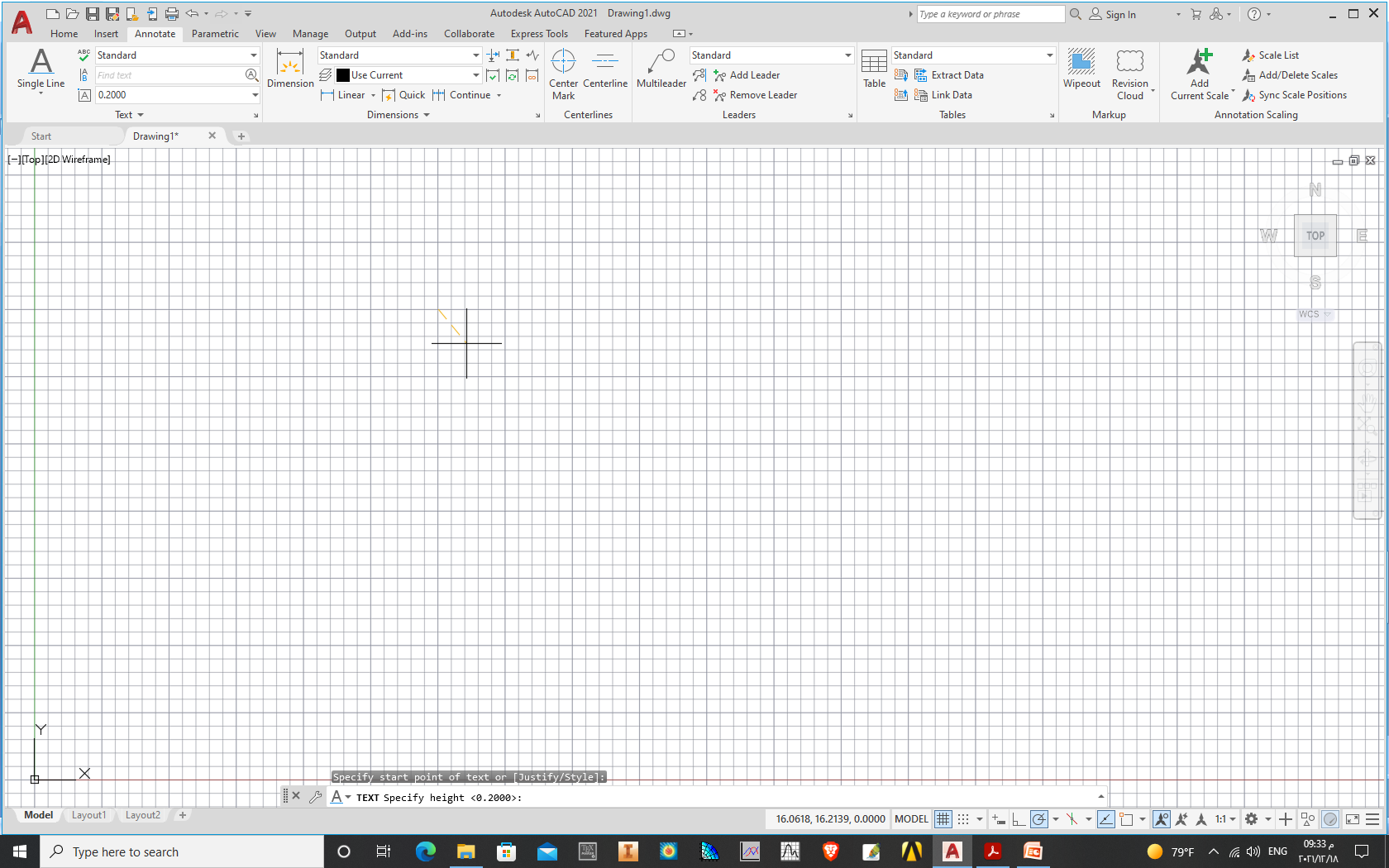 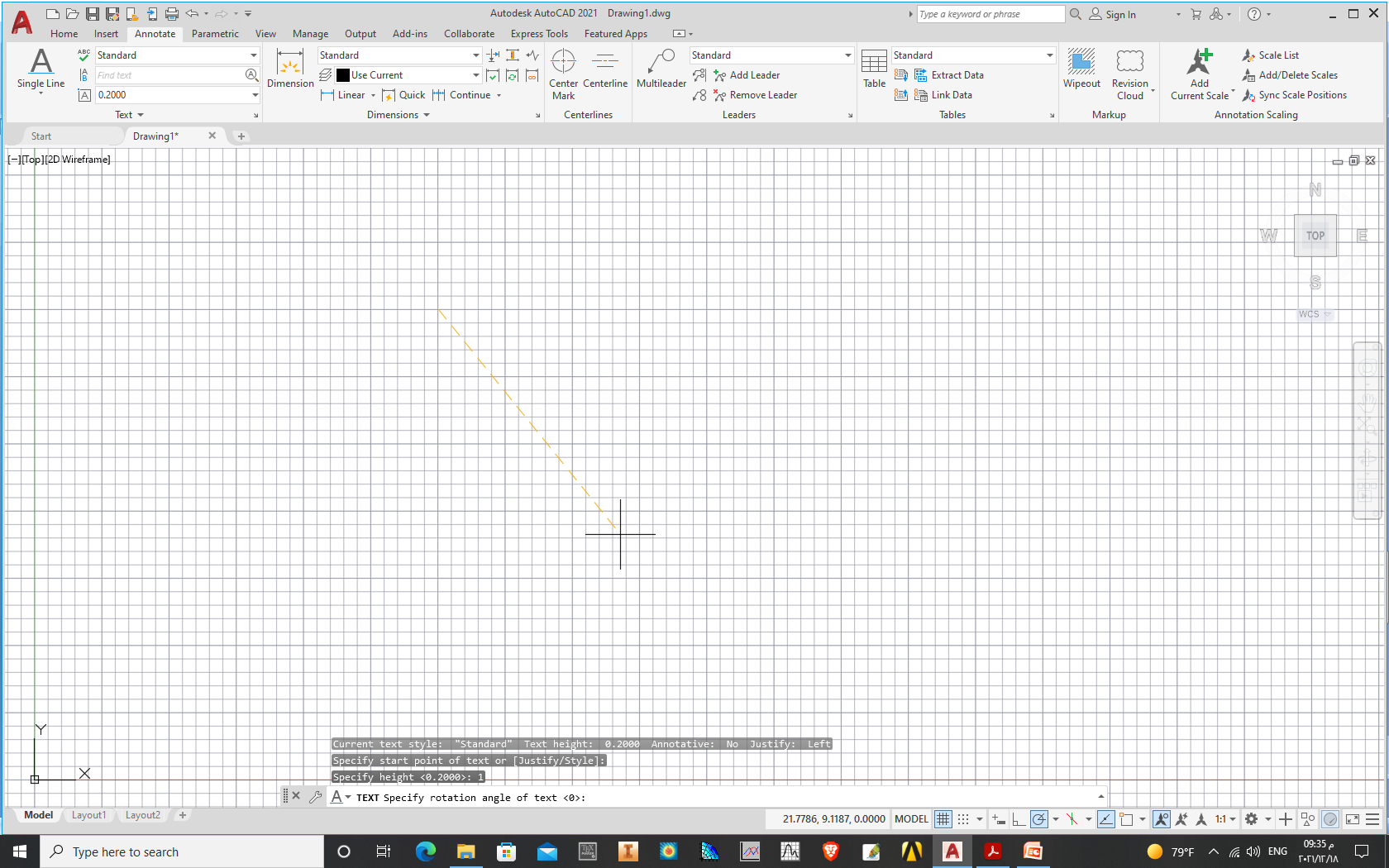 Specify text angle and press enter
Then  write the needed text
إضافة النصوص       Adding Text
Multiline text
Annotate  Text  Multiline text
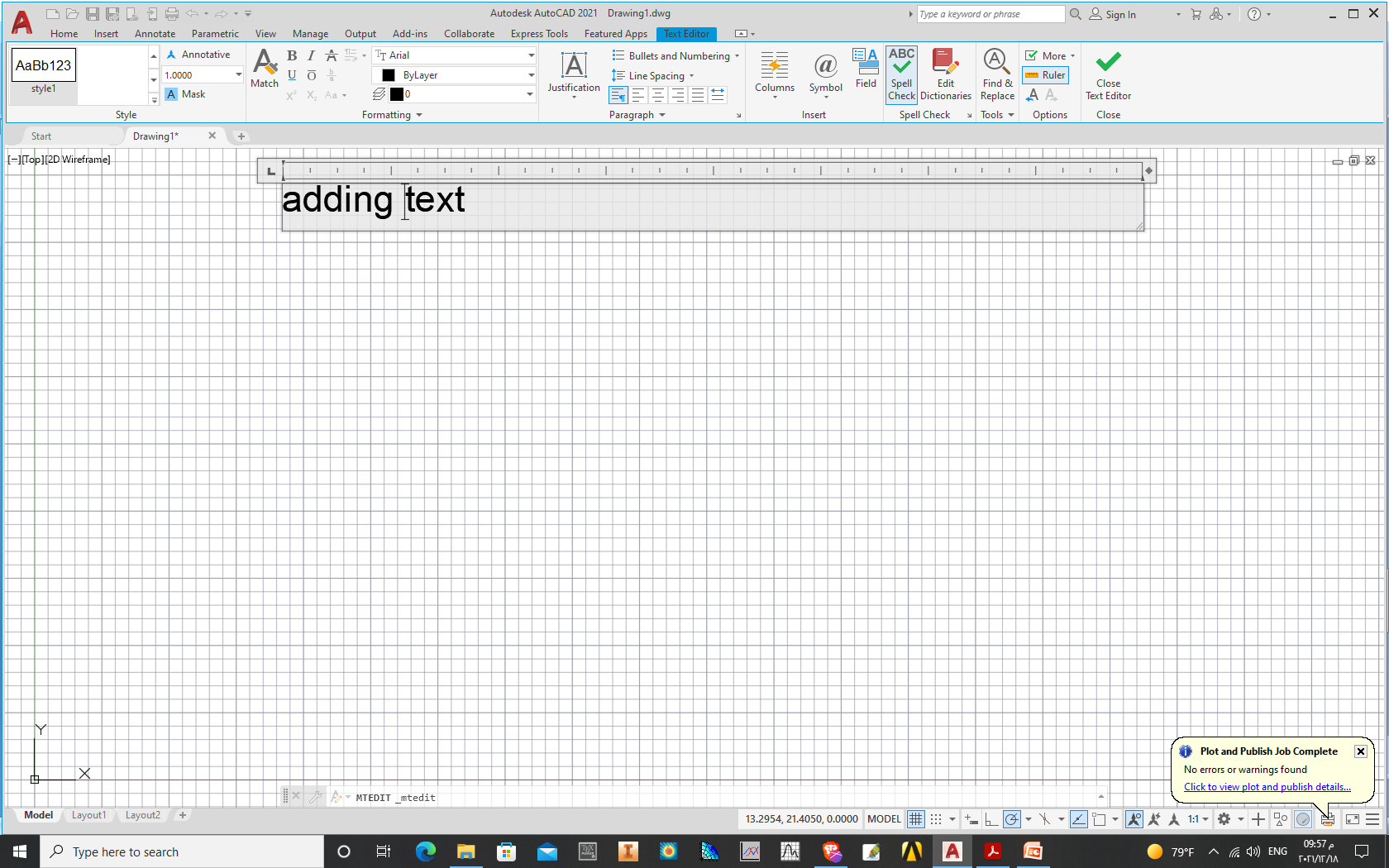 الدرس القادم ...                  AutoCAD 2021
في الدرس القادم ... التعامل مع الكتل blocks... بإذن الله
شكراً جزيلا